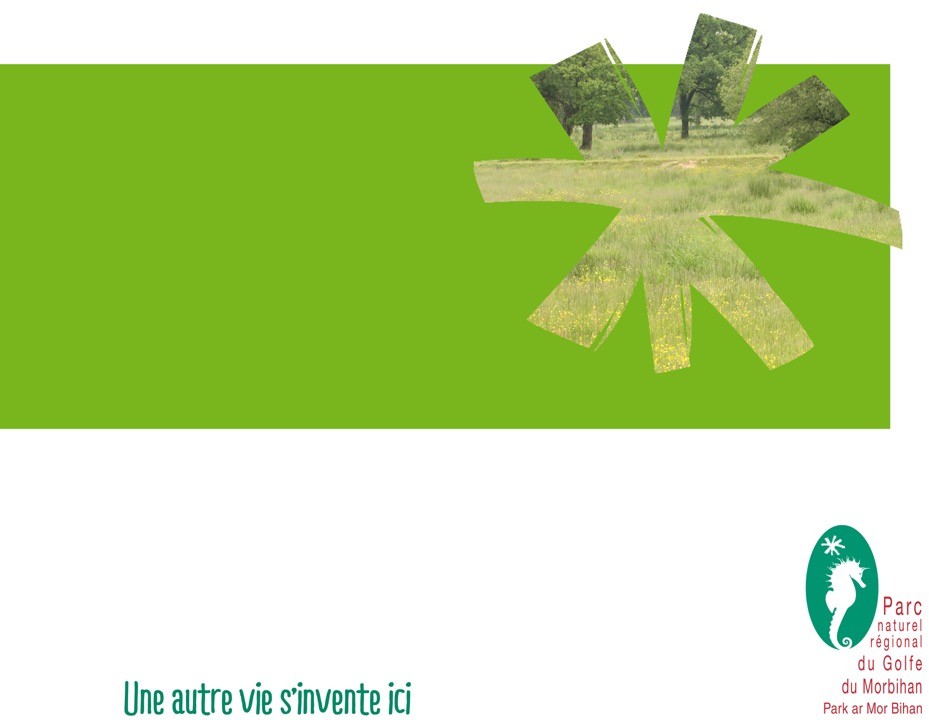 Webinaire
22 juillet 2021
20 juillet 2021
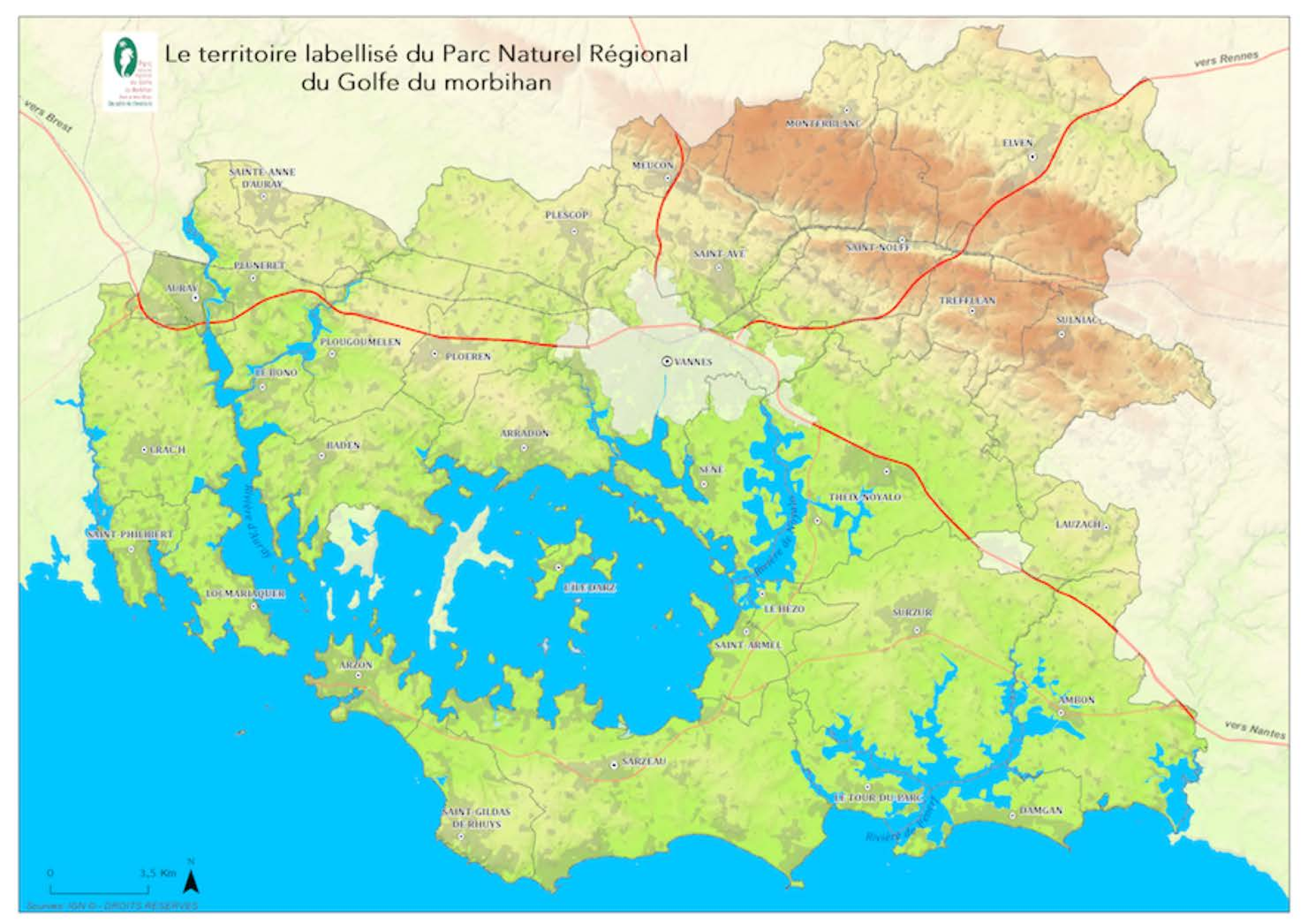 20 juillet 2021
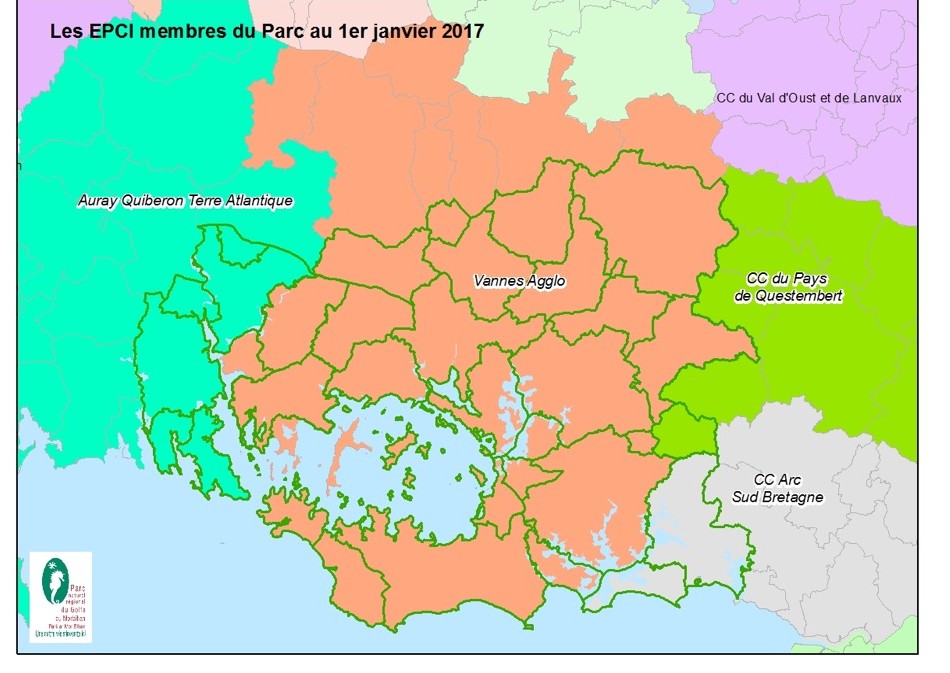 20 juillet 2021
Organigramme
du Parc naturel régional du Golfe du Morbihan
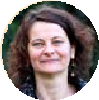 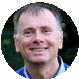 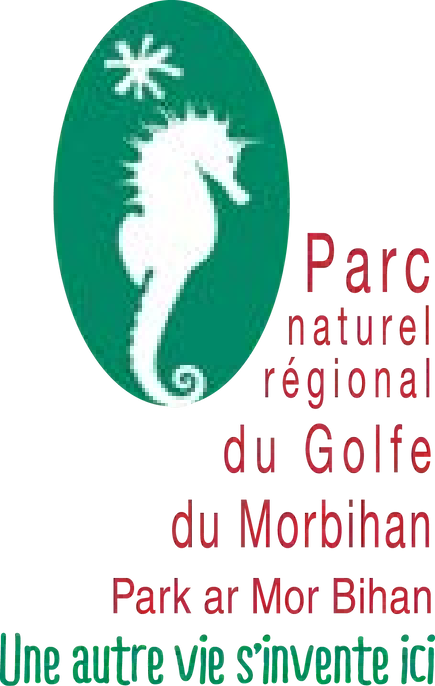 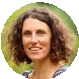 Zarah  SIMARD
Chargée de mission Éducation  à l'Environnement et au  Développement Durable  Projet AME
Irène BÉGUIER  Chargée d'études  Patrimoine  maritime
Fabrice JAULIN
Chargé de mission  École du Parc -  Communication
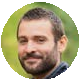 Pôle Culture
Patrimoines - Éducation
Morgane DALLIC
Responsable du Pôle  Missions paysage et  patrimoine culturel
Maden LE CROM  Chargé de mission  Transition Agricole et  Alimentaire
Pôle  Développement Territorial
Sophie GIRAUD
Responsable du Pôle
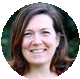 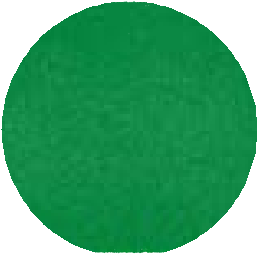 Julien  NOBLANC
Chargé de mission  Valorisation économique  et tourisme durable
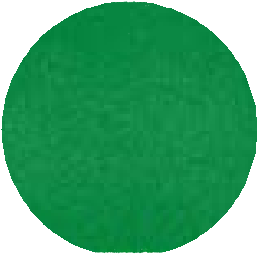 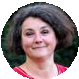 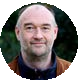 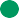 Pierline TOURNANT
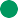 Chargée de projet  Atlas de la Biodiversité  Communale
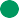 David LÉDAN  Chargé de mission  Patrimoine naturel
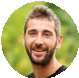 Alexandre CROCHU  Chargé de mission Trame  Verte et Bleue
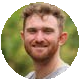 Direction
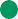 Pôle  Biodiversité - Aménagement
Annaëlle MÉZAC
Responsable du Pôle  Missions biodiversité et  urbanisme
Thomas COSSON
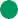 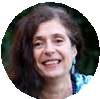 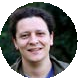 Hugo ROBERT
Animateur saisonnier
sur Ilur  (période estivale)
Xavier LE GALLO
Chargé de mission ïles et  gestion des espaces  naturels
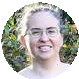 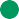 Pôle
Monique CASSÉ
Directrice
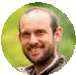 Mer et Littoral
Ronan PASCO
Responsable du Pôle
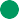 Chargé de mission  Natura 2000 et  biodiversité
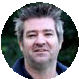 Anne BOULET  Chargée de mission  Natura 2000 et usages
Jean-Philippe WILLAUME
Médiateur  Trame Verte et Bleue
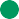 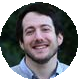 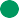 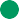 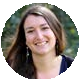 Benjamin SIMON
Chargé d'études  nautisme durable
Juliette HERRY
Chargée de mission  Climat et gestion intégrée  de la mer et du littoral
Pôle
Appuis et moyens généraux
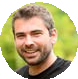 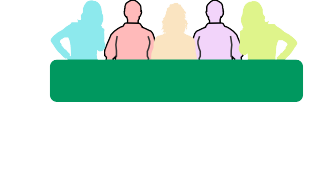 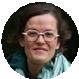 Marie TAVENNEC  Responsable  administrative  et financière
+ stagiaires et services civiques
Administratif-  Gestion
SIG
Xavier BLONDEL
Chargé de mission SIG et Évaluation
Évaluation
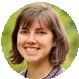 Assistante administrative et  comptable
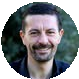 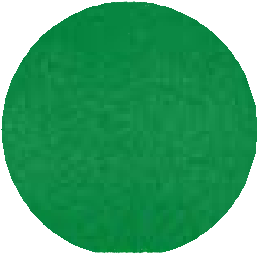 juillet 2021
20 juillet 2021
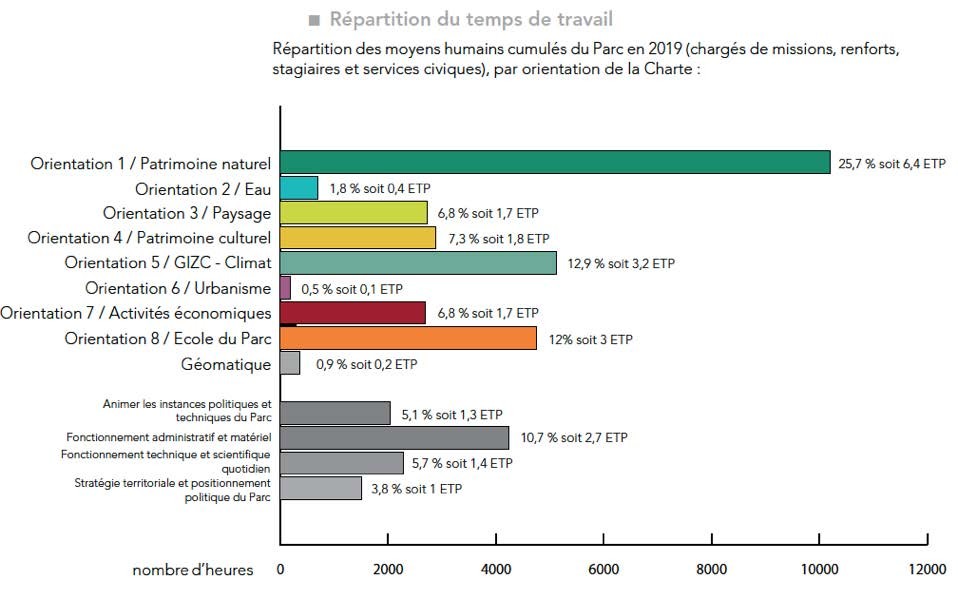 20 juillet 2021
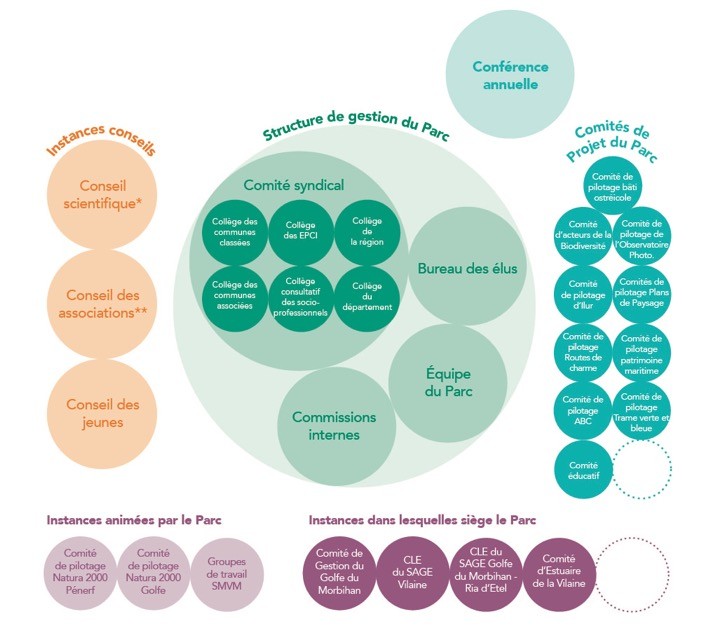 20 juillet 2021
Soit par :
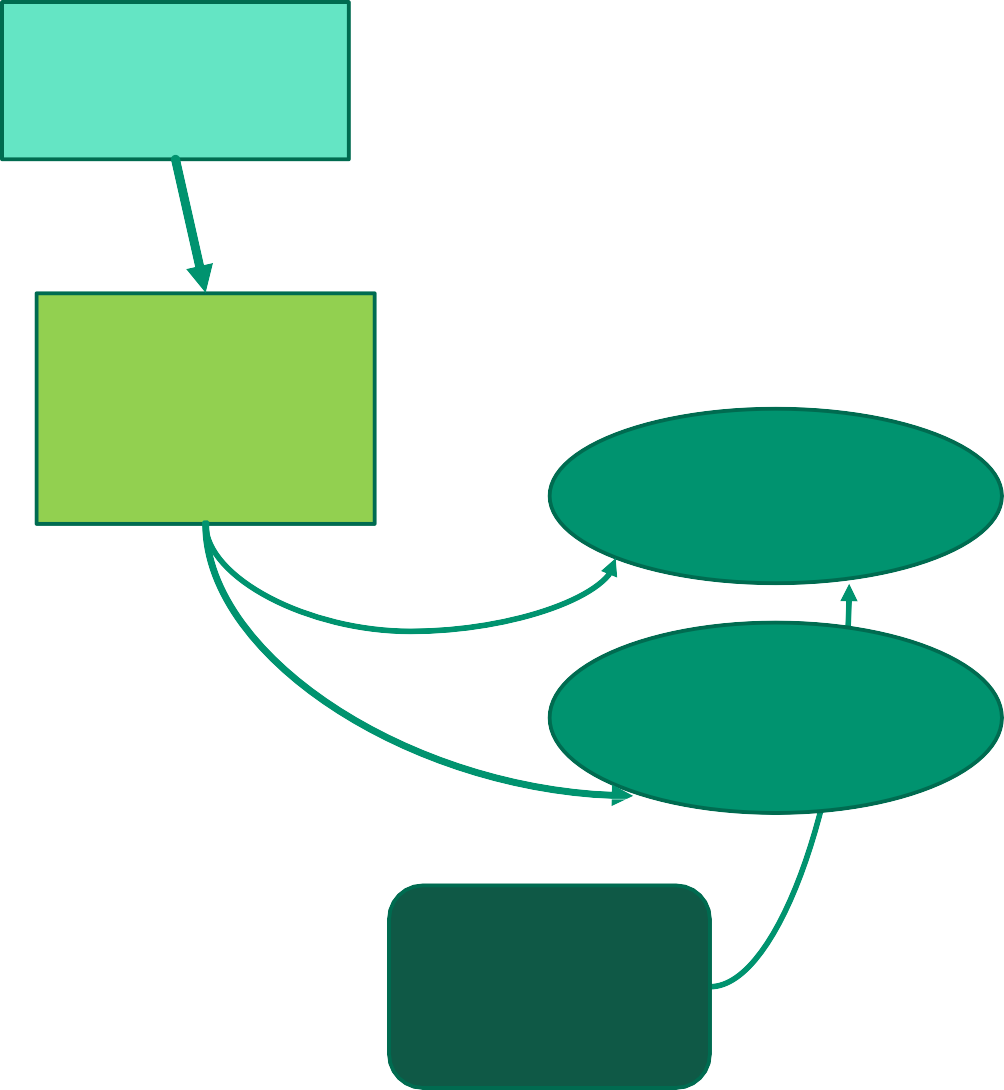 Saisie du Parc  pour avis
l’Etat,
Une commune
Un EPCI
Délibération
Préparation  de l’avis  technique
Commission  Urbanisme
Bureau  du Parc
Commission  Biodiversité
Disponible sur  site internet du  Parc
Invitation  du porteur  de projet
20 juillet 2021